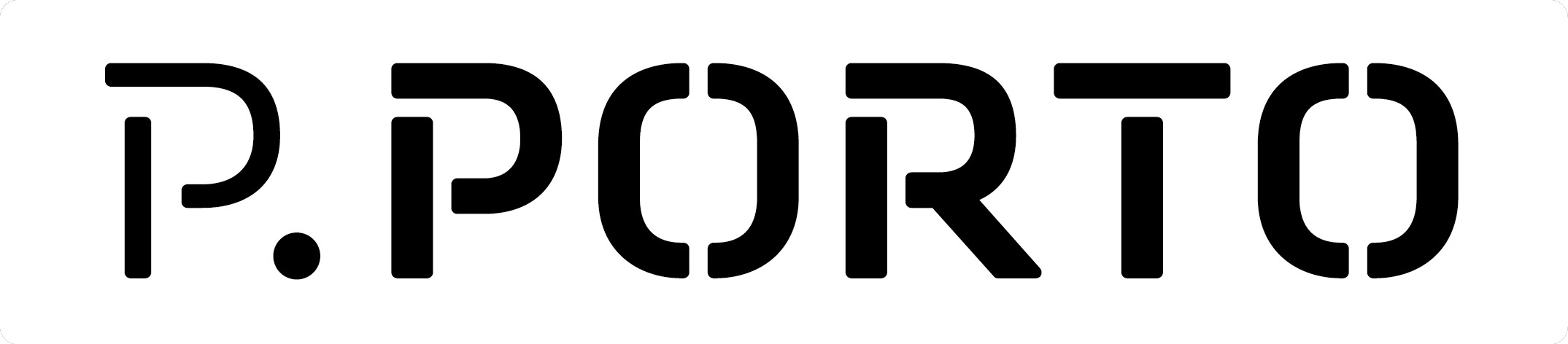 POLITÉCNICO
DO PORTOESCOLA
SUPERIOR
DE EDUCAÇÃO
POLITÉCNICO DO PORTOESCOLA SUPERIOR DE EDUCAÇÃO
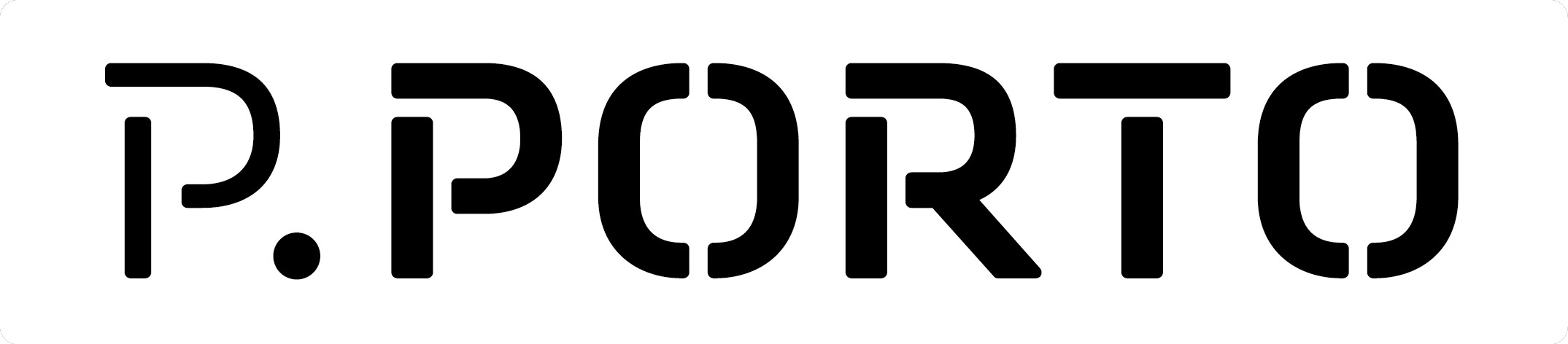